WANN GEHST DU … ?
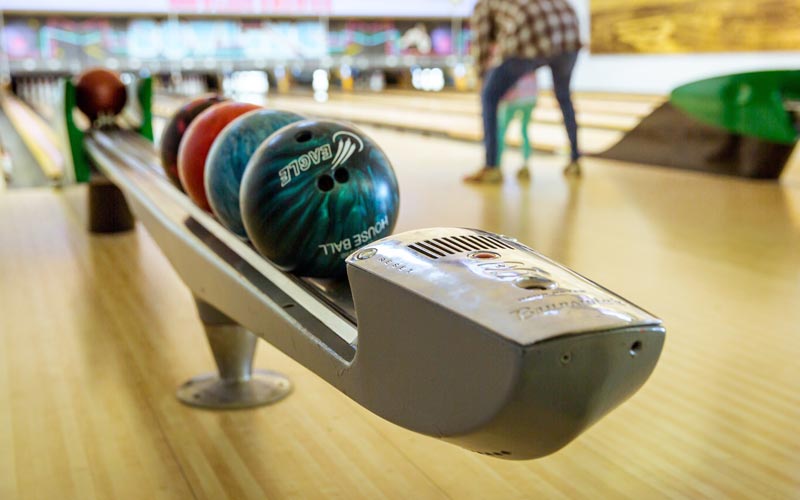 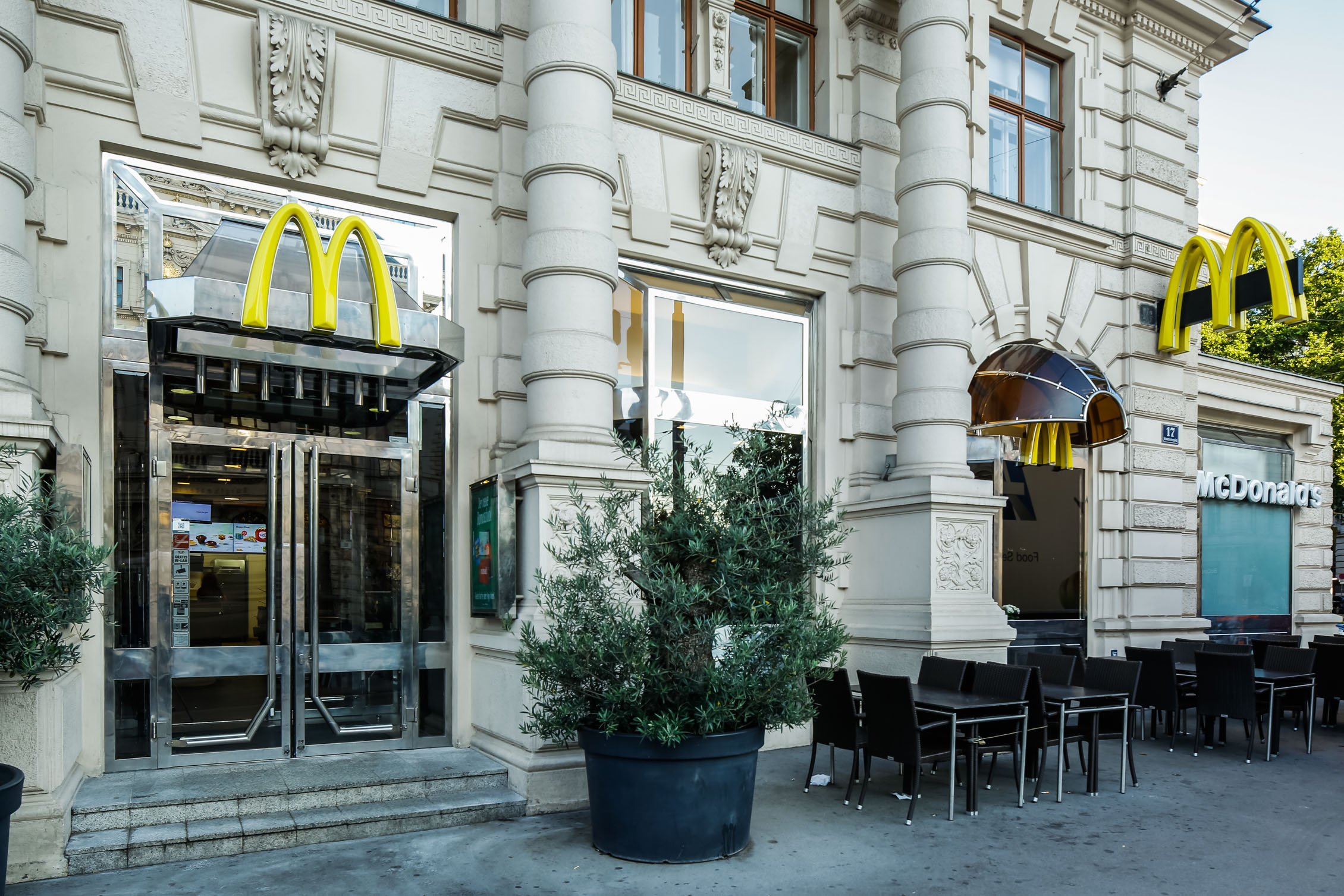 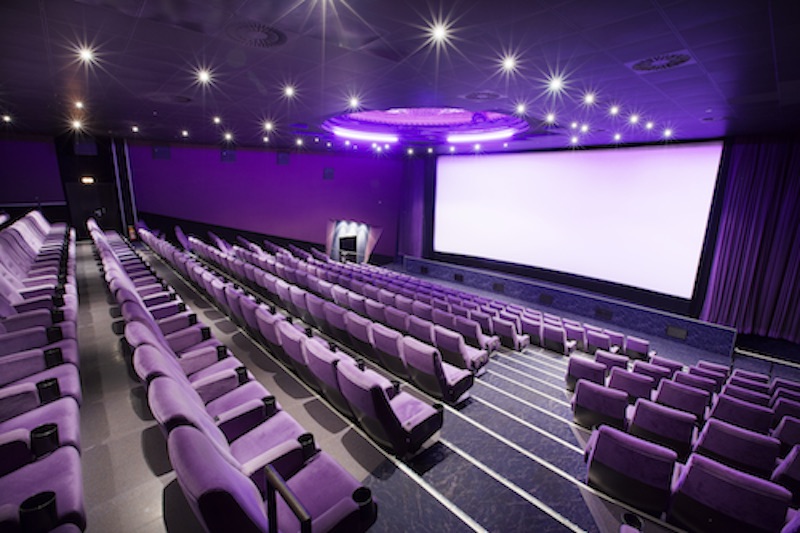 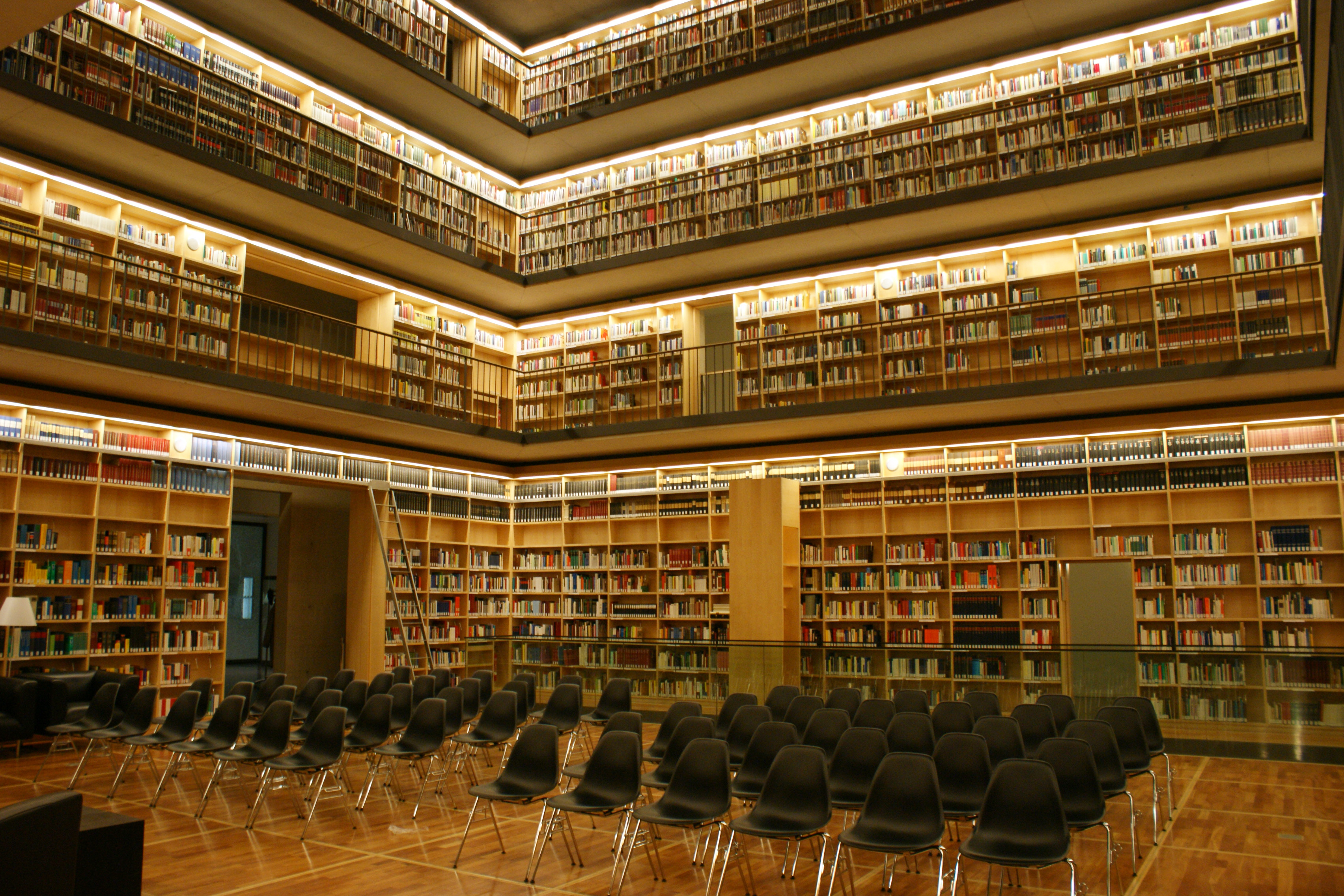 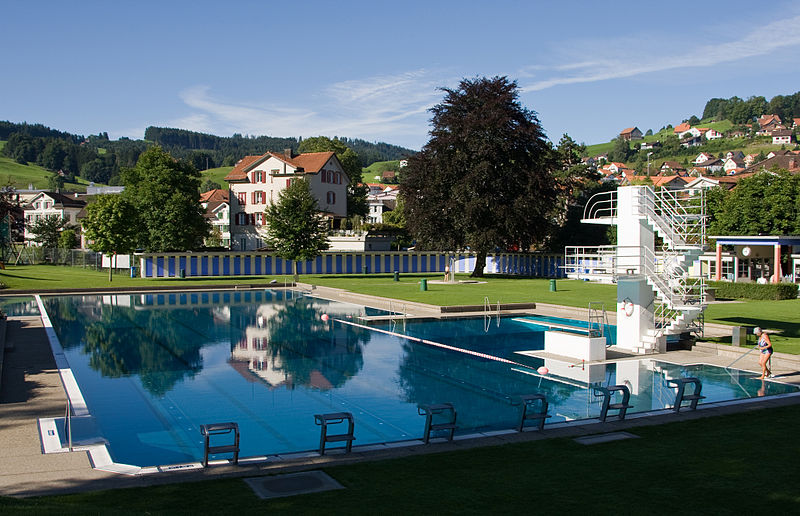 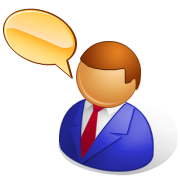 der Imbiss
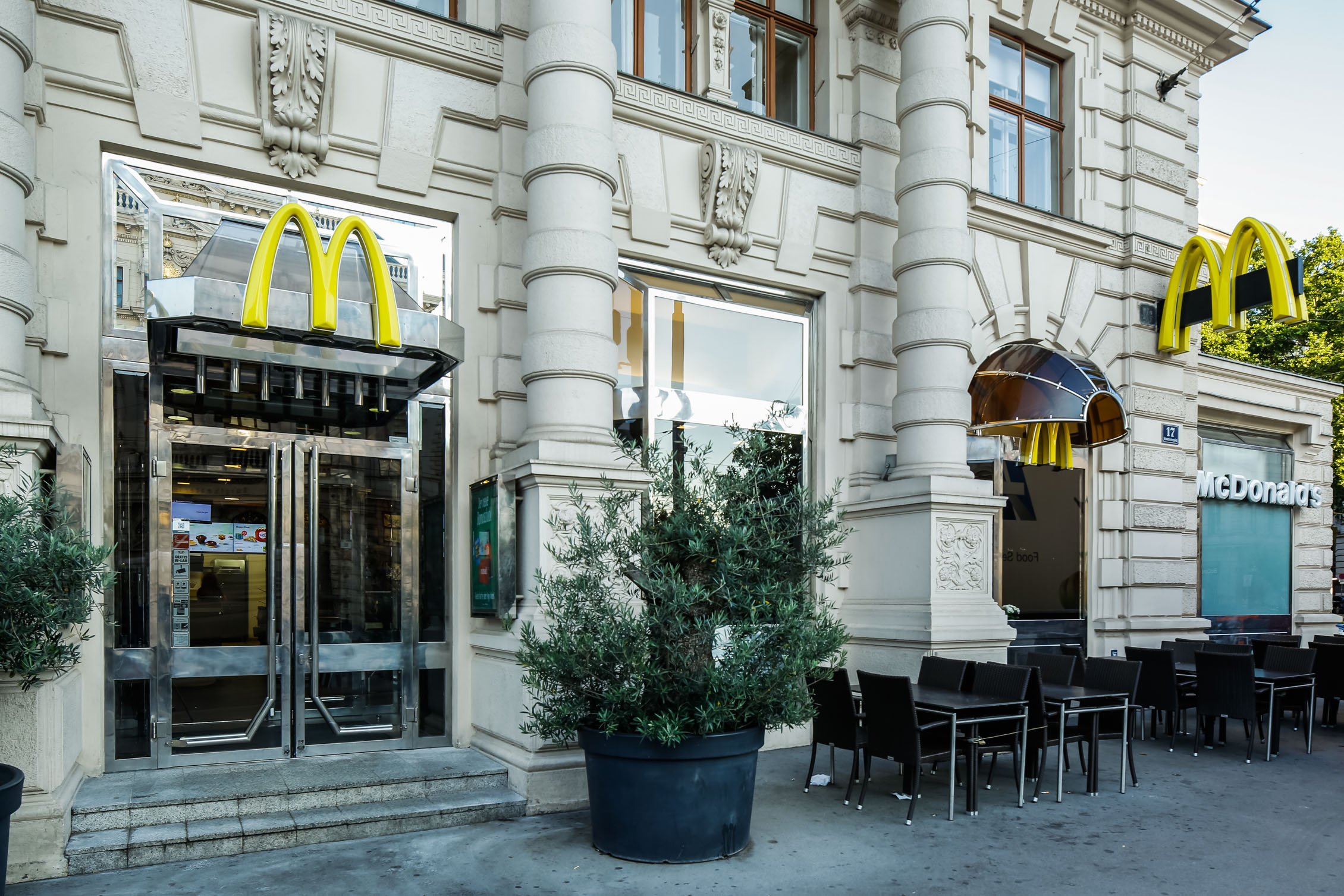 der Markt
das Schwimmbad
der Skatepark
die Bibliothek
das Jugendzentrum
das Kino
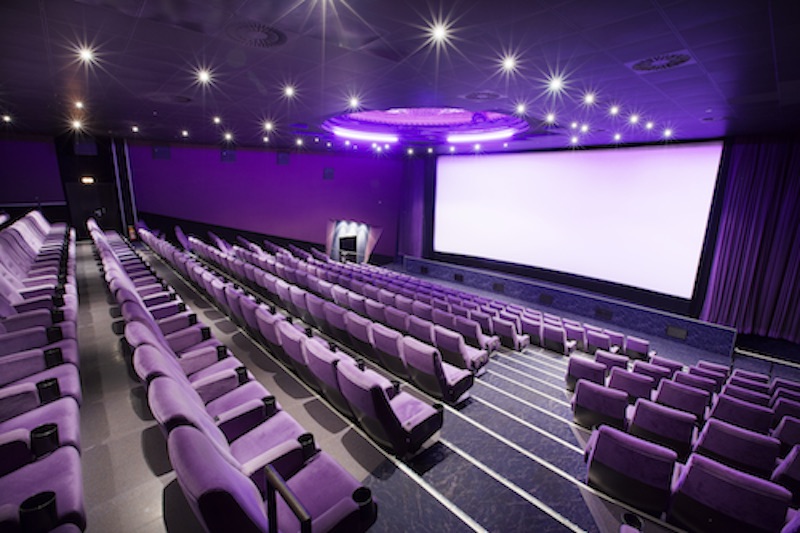 das Bowling
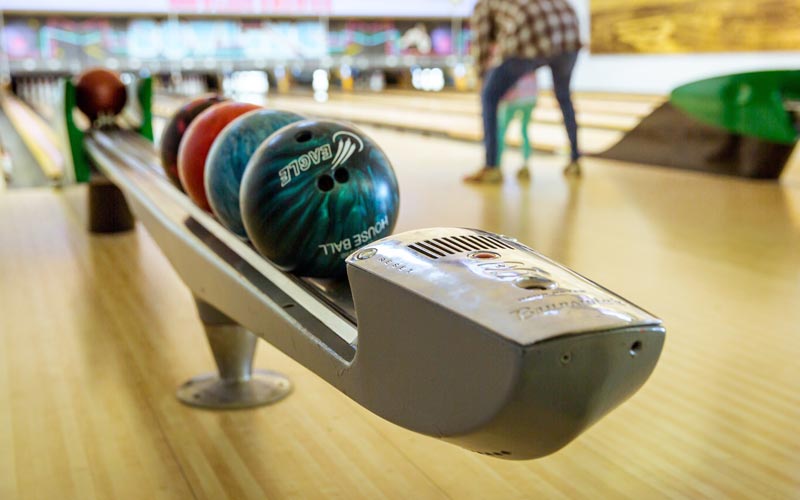 Wann gehst du … ?
Ich brauche ein Buch.
Ich will einen Film sehen.
Ich habe Hunger.
Ich will Spaß haben.
Das Wetter ist schön.
Ich brauche Obst und Gemüse.
Ich will Freunde treffen.
Ich will mich entspannen.
Ich will schwimmen.
Wann gehst du zum Imbiss?
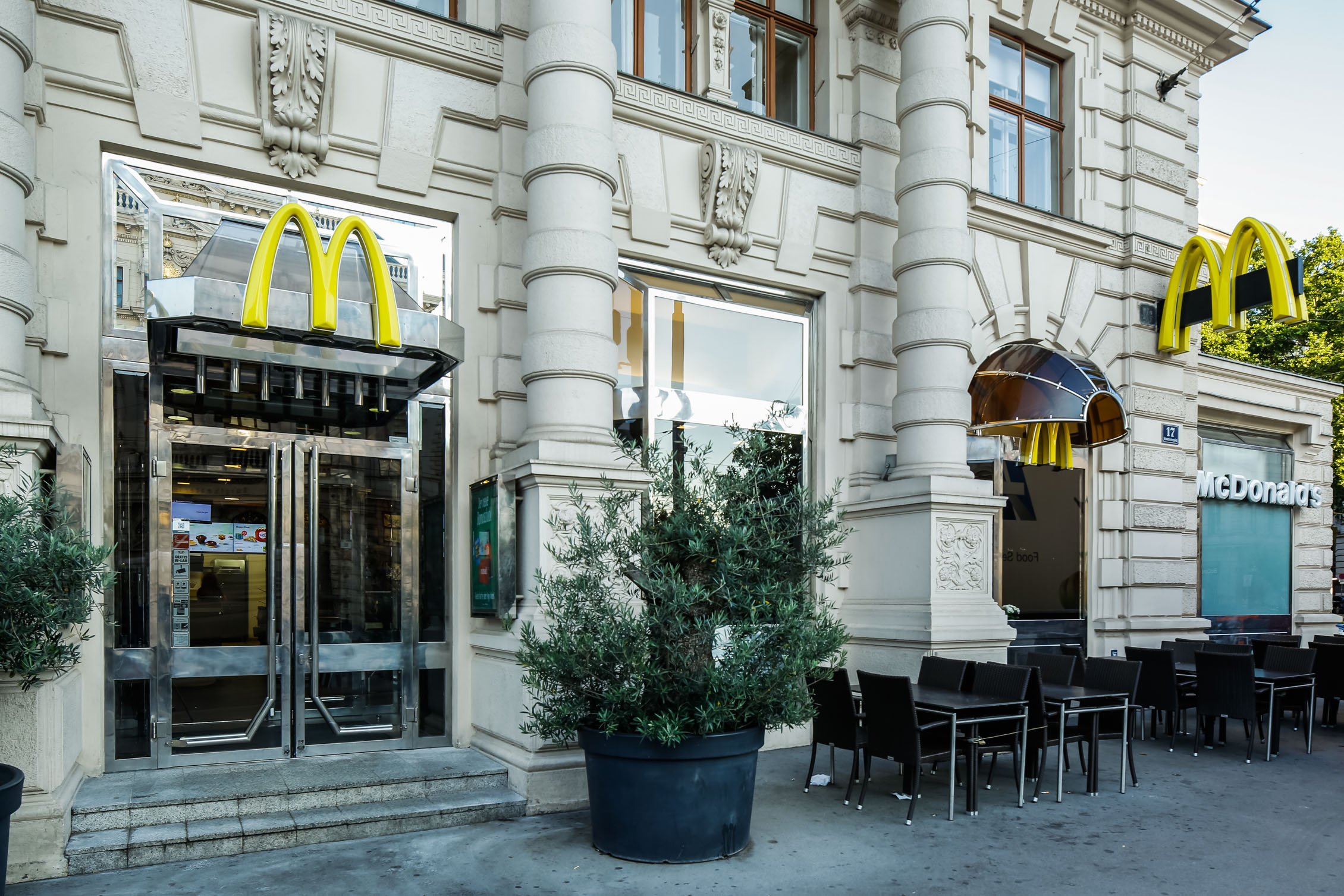  Ich gehe zum Imbiss, wenn …
Mach weiter!
Ich brauche ein Buch.
Ich will einen Film sehen.
Ich habe Hunger.
Ich will Spaß haben.
Das Wetter ist schön.
Ich brauche Obst und Gemüse.
Ich will Freunde treffen.
Ich will mich entspannen.
Ich will schwimmen.
Wann gehst du auf den Markt?
Ich brauche ein Buch.
Ich will einen Film sehen.
Ich habe Hunger.
Ich will Spaß haben.
Das Wetter ist schön.
Ich brauche Obst und Gemüse.
Ich will Freunde treffen.
Ich will mich entspannen.
Ich will schwimmen.
Wann gehst du ins Schwimmbad?
Ich brauche ein Buch.
Ich will einen Film sehen.
Ich habe Hunger.
Ich will Spaß haben.
Das Wetter ist schön.
Ich brauche Obst und Gemüse.
Ich will Freunde treffen.
Ich will mich entspannen.
Ich will schwimmen.
Wann gehst du in den Skatepark?
Ich brauche ein Buch.
Ich will einen Film sehen.
Ich habe Hunger.
Ich will Spaß haben.
Das Wetter ist schön.
Ich brauche Obst und Gemüse.
Ich will Freunde treffen.
Ich will mich entspannen.
Ich will schwimmen.
Wann gehst du in die Bibliothek?
Ich brauche ein Buch.
Ich will einen Film sehen.
Ich habe Hunger.
Ich will Spaß haben.
Das Wetter ist schön.
Ich brauche Obst und Gemüse.
Ich will Freunde treffen.
Ich will mich entspannen.
Ich will schwimmen.
Wann gehst du ins Jugendzentrum?
Ich brauche ein Buch.
Ich will einen Film sehen.
Ich habe Hunger.
Ich will Spaß haben.
Das Wetter ist schön.
Ich brauche Obst und Gemüse.
Ich will Freunde treffen.
Ich will mich entspannen.
Ich will schwimmen.
Wann gehst du ins Kino?
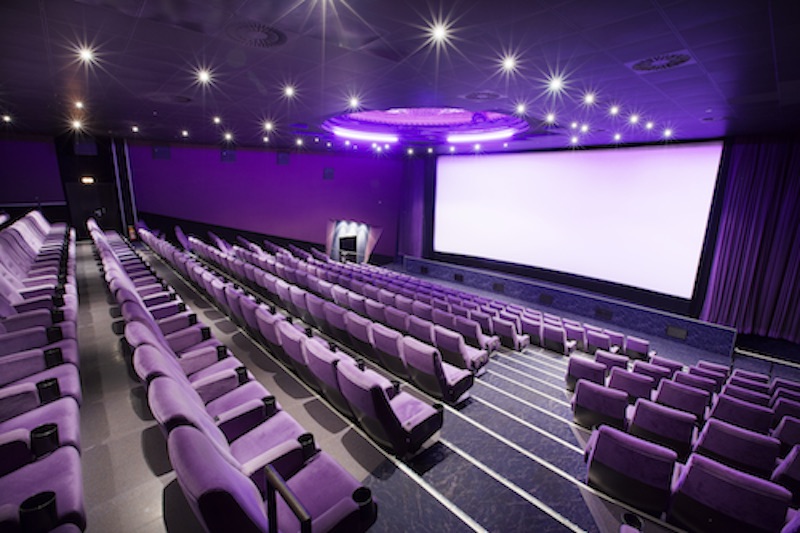 Ich brauche ein Buch.
Ich will einen Film sehen.
Ich habe Hunger.
Ich will Spaß haben.
Das Wetter ist schön.
Ich brauche Obst und Gemüse.
Ich will Freunde treffen.
Ich will mich entspannen.
Ich will schwimmen.
Wann gehst du zum Bowling?
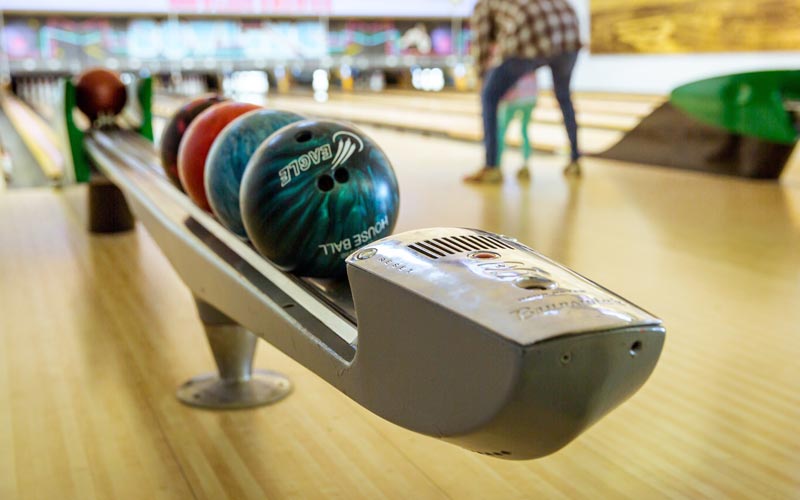 Wann gehst du … ?
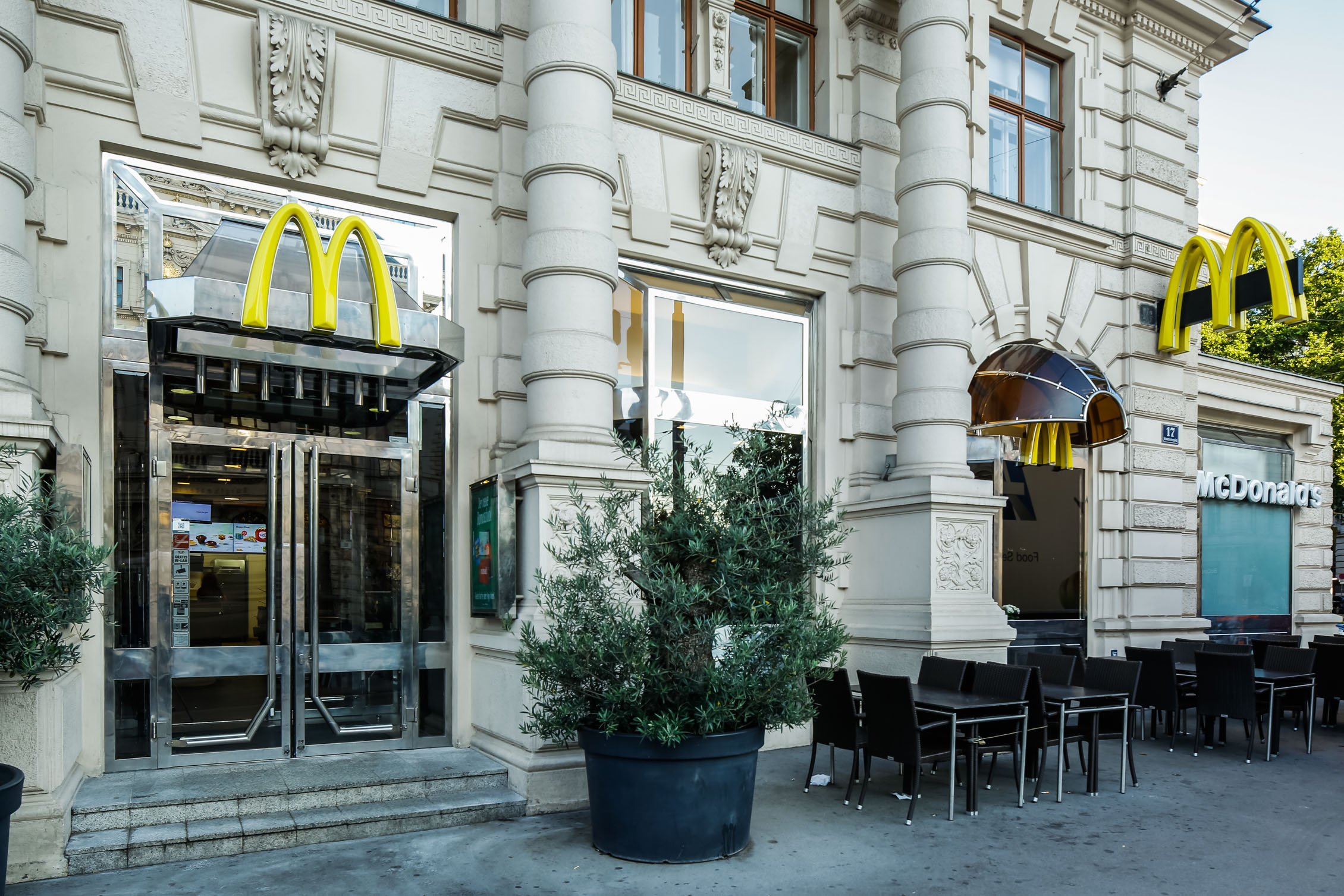  Ich gehe zum Imbiss, wenn …
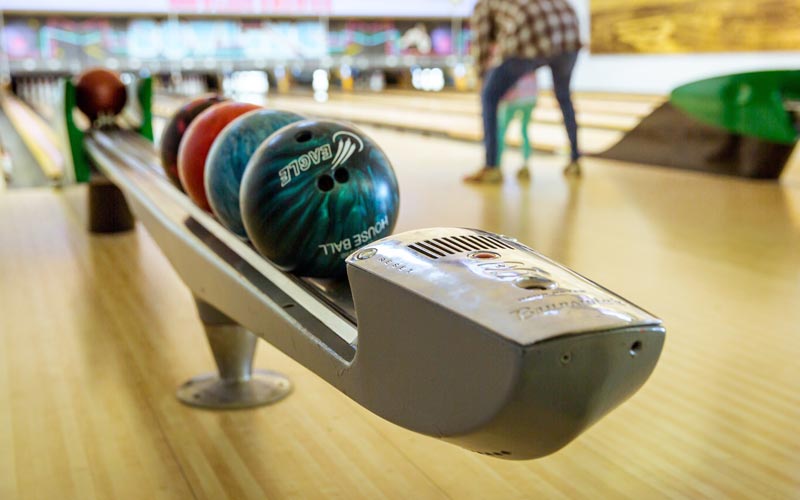  Ich gehe …
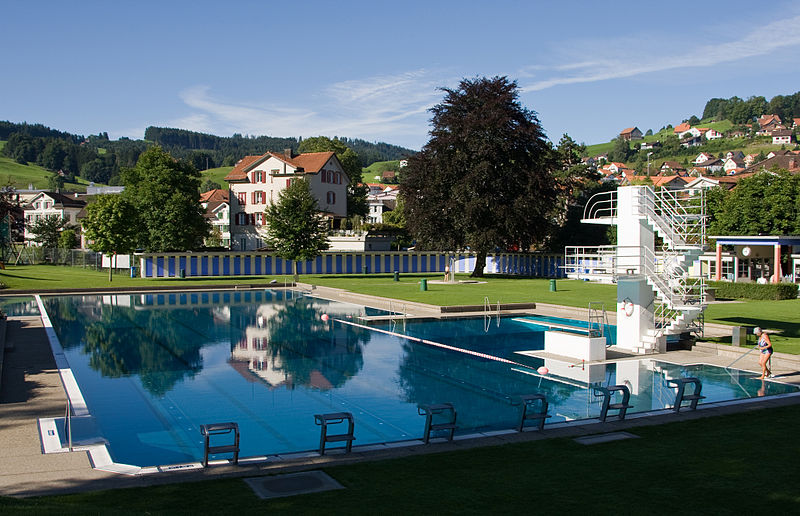 
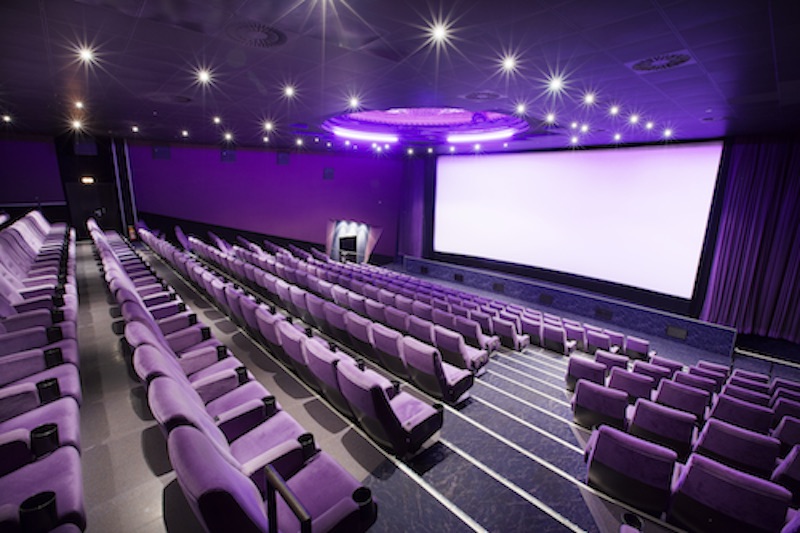 
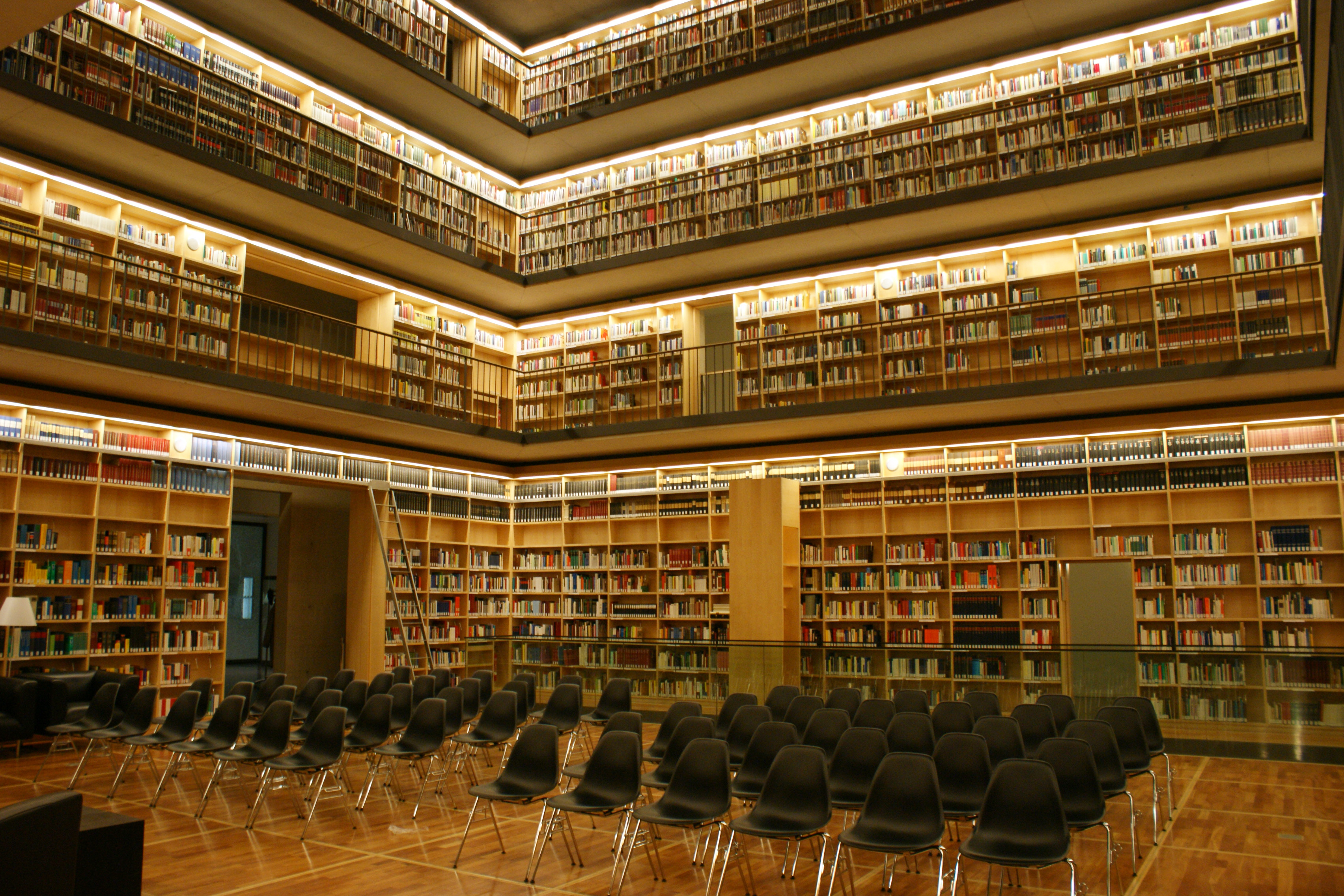 